Полет сквозь годы
Боевой путь 46-го Гвардейского  Таманского, орденов  Красного знамени и Суворова III степени, ночного легкобомбардировочного женского авиационного полка.
Познавательная игра для детей с 7 лет.
Цель игры: 
1. Воспитывать учащихся в духе патриотизма.
2. Расширить знания учащихся о боевом пути 46-го Гвардейского  ночного легкобомбардировочного женского авиационного полка.
3.  Содействовать  развитию  памяти учащихся.
4. Способствовать развитию умения выбирать из текста нужную информацию.
5. Развивать навыки работы в команде: формировать культуру общения, взаимодействия и взаимовыручки.
Правила игры:
В начале игры учащиеся индивидуально  знакомятся с материалом о боевом  пути 46 авиаполка, чтобы во время игры использовать эту информацию для краткого ответа.
Провести свои фишки  по заготовленному маршруту в виде алфавита от А до Я.
Расстояние, на которое игрок может продвинуть свою фишку, определяется броском игрального кубика. Игроки ходят по очереди. В свой ход игрок переставляет фишку вперед на столько «шагов», сколько выпало очков на кубике и на соответствующую  букву маршрута игрок должен объяснить значение слова, связав его с историей 46 авиаполка.
Игроки ходят по очереди и выполняют пошаговые действия чтобы одержать победу в игре.
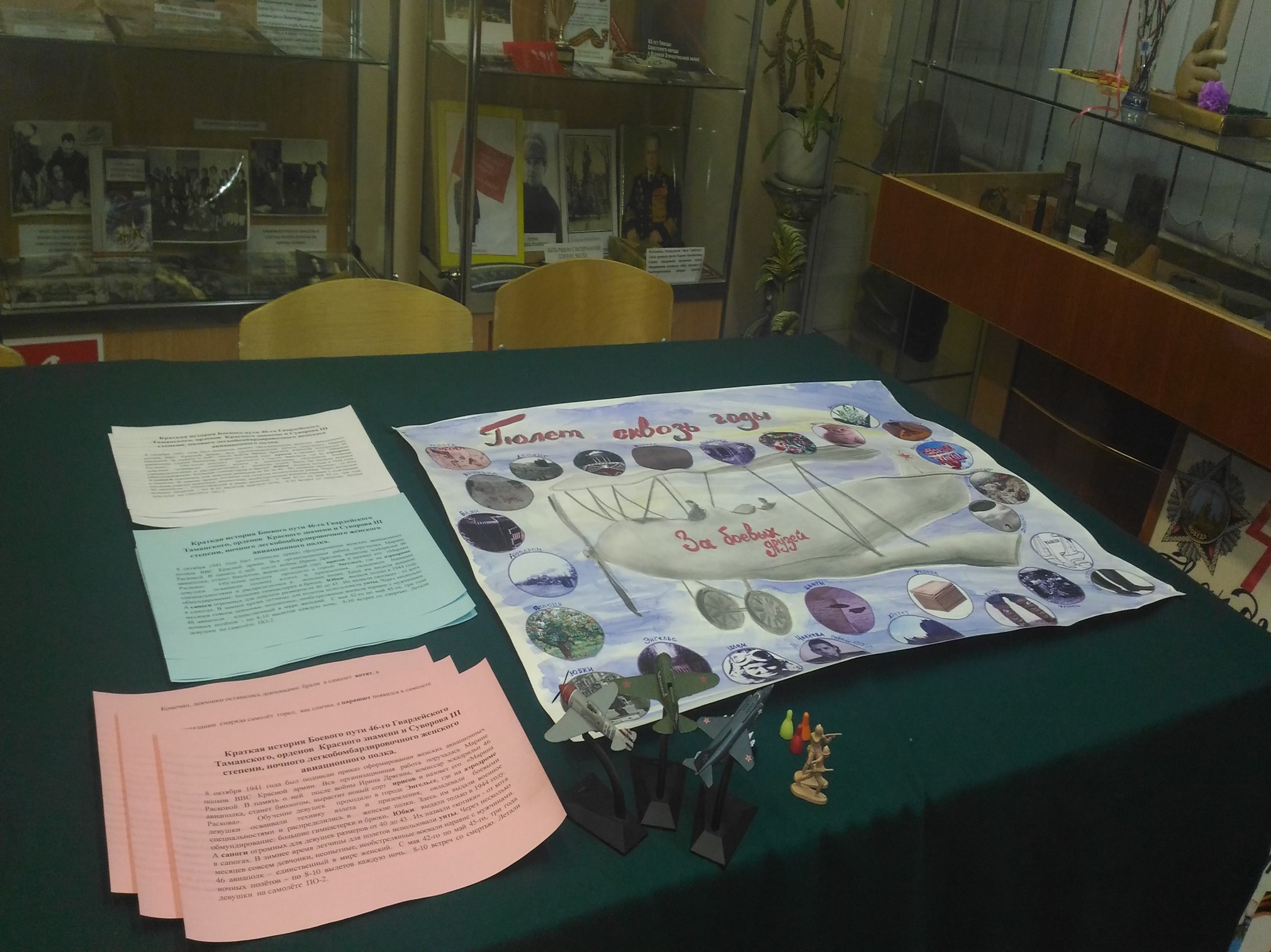 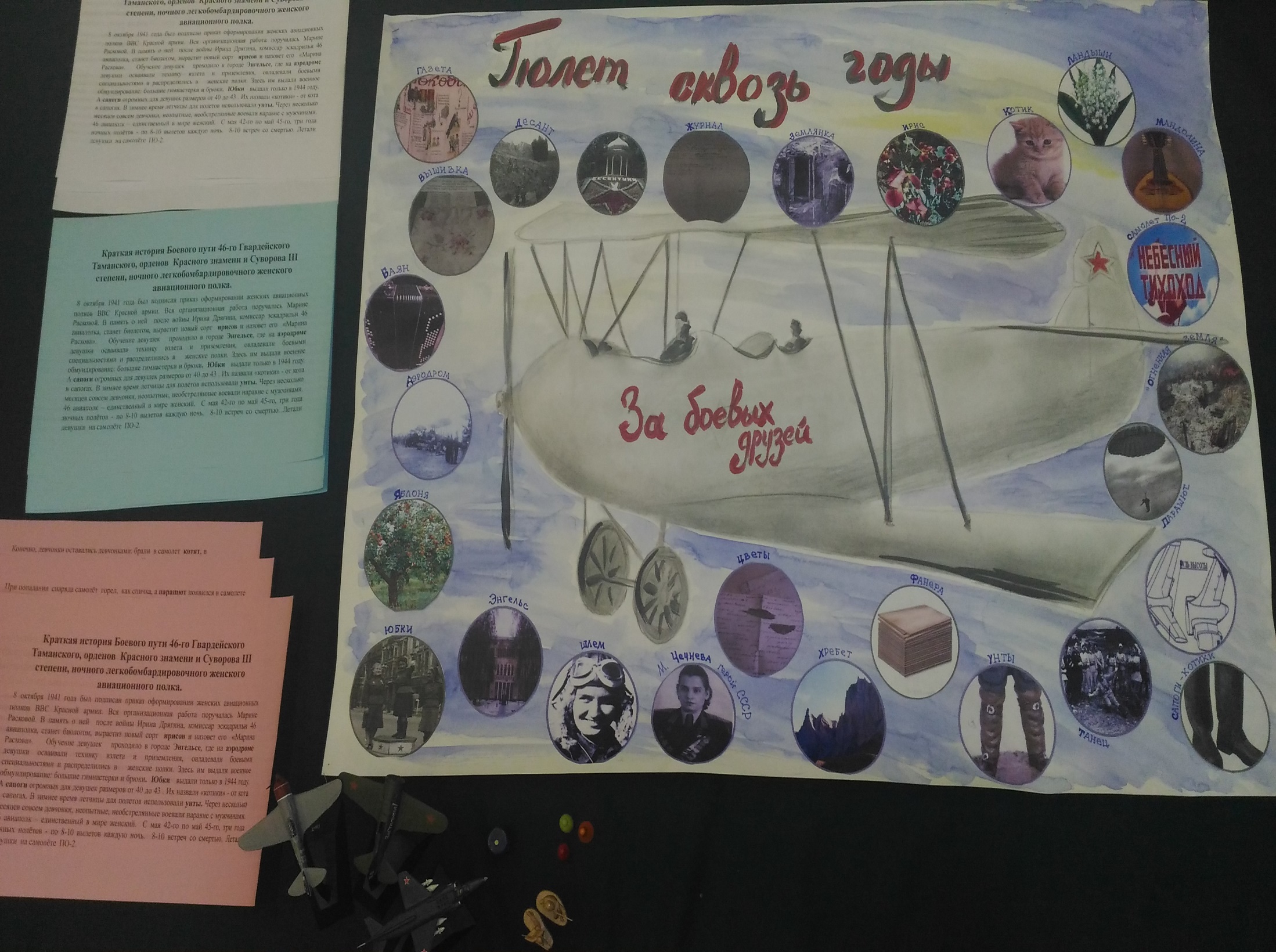 Боевой путь 46 полка  игрокам
Игровое поле
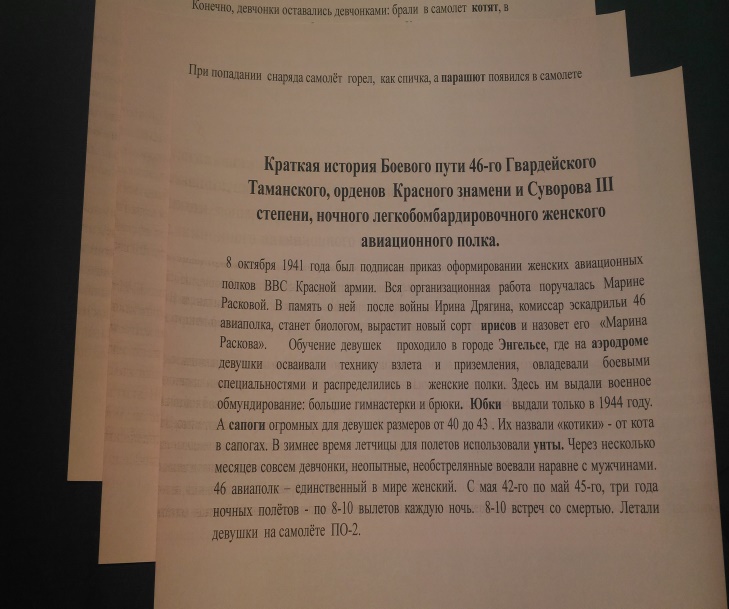 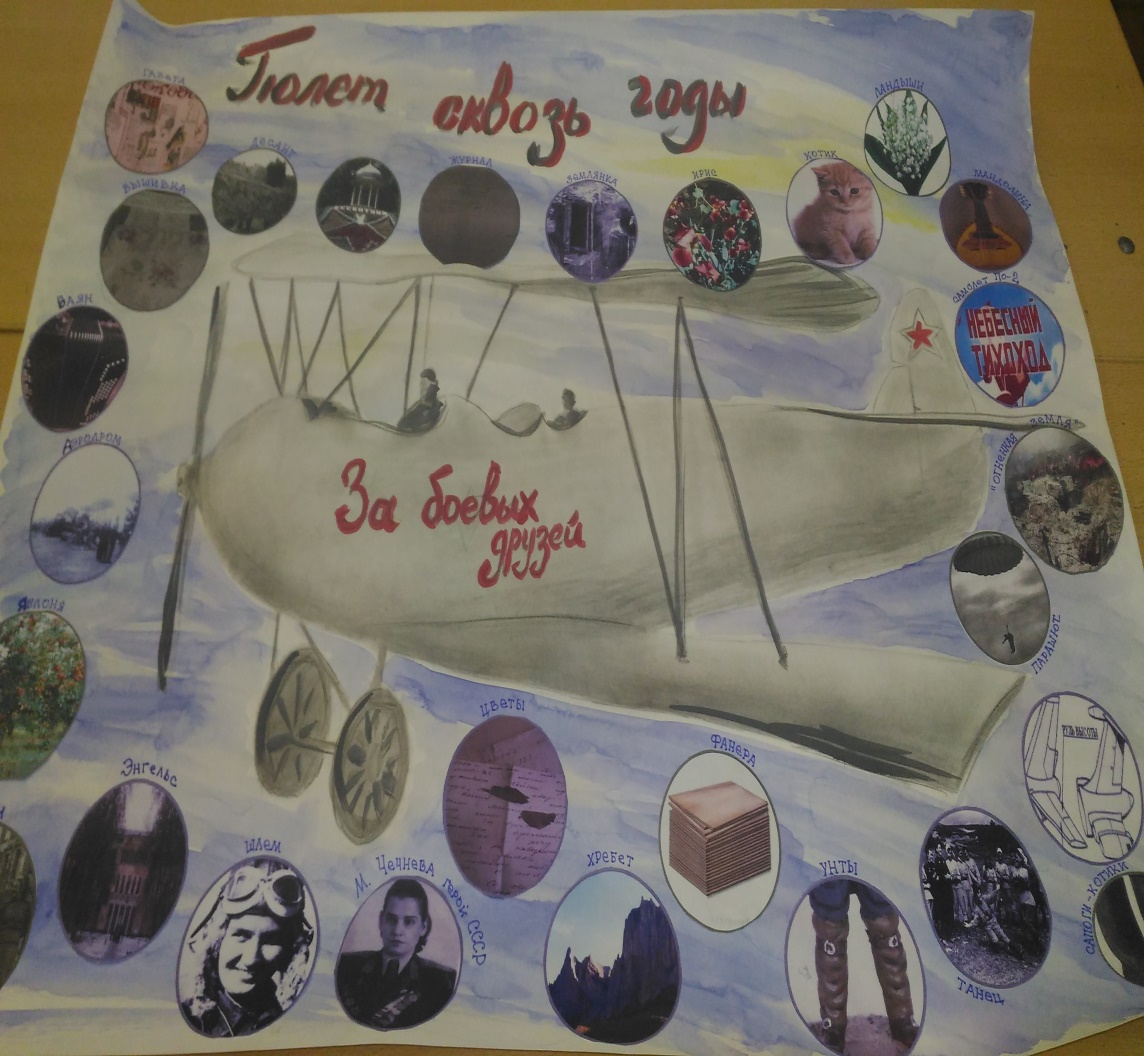 Фишки на выбор
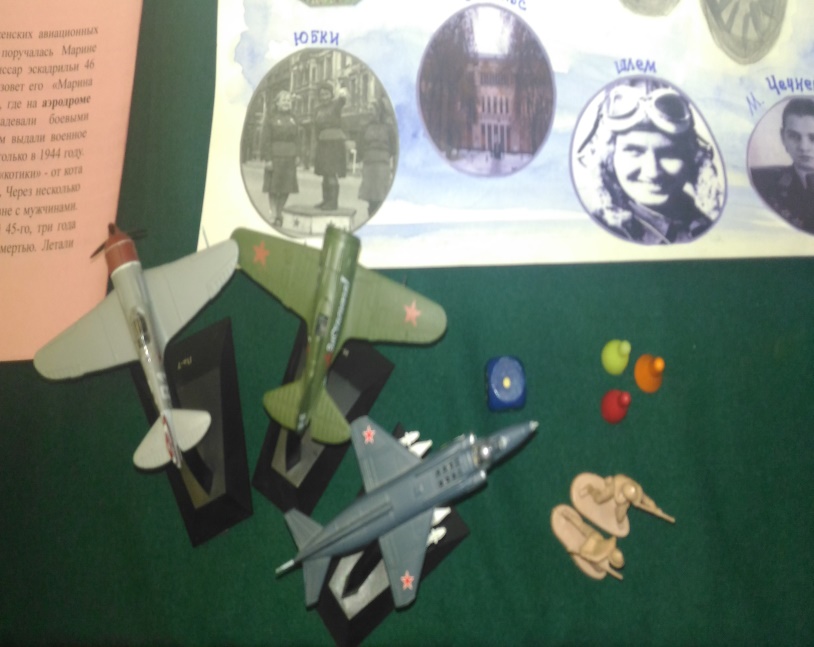 Краткая история Боевого пути 46-го Гвардейского  Таманского, орденов  Красного знамени и Суворова III степени, ночного легкобомбардировочного женского авиационного полка.
 8 октября 1941 года был подписан приказ о формировании женских авиационных полков ВВС Красной армии. Вся организационная работа поручалась Марине Расковой. В память о ней  после войны Ирина Дрягина, комиссар эскадрильи 46 авиаполка, станет биологом, вырастит новый сорт  ирисов и назовет его  «Марина Раскова».    Обучение девушек   проходило в городе Энгельсе, где на аэродроме девушки осваивали технику взлета и приземления, овладевали боевыми специальностями и распределились в   женские полки. Здесь им выдали военное обмундирование: большие гимнастерки и брюки.  Юбки   выдали только в 1944 году. А сапоги огромных для девушек размеров от 40 до 43 . Их назвали «котики» - от кота в сапогах. В зимнее время летчицы для полетов использовали унты. Через несколько месяцев совсем девчонки, неопытные, необстрелянные воевали наравне с мужчинами. 46 авиаполк – единственный в мире женский.  С мая 42-го по май 45-го, три года ночных полётов - по 8-10 вылетов каждую ночь.  8-10 встреч со смертью. Летали  девушки  на самолёте  ПО-2.
При попадании  снаряда самолёт  горел,  как спичка, а парашют появился в самолете У – 2 только в 1944 году.  Ночью самолет не было видно  и слышно. Он мог подкрасться незаметно и на бреющем полёте точно поразить цель, а сбить его было не так-то легко! За каждый сбитый По-2 фашисты награждались  самой высокой наградой - железным крестом. Фанерный, не имеющий вооружения, защиты и радиостанции, самолет наносил огромный ущерб фашистской армии. « Небесный тихоход», так с любовью называли эти самолеты за малую скорость.
На Кавказе в станице Асиновская полк принимал участие в  разгроме гитлеровских войск . Белые аккуратные домики утопали в зелени огромного колхозного сада. Летчицы заруливали свои самолеты под сень яблонь для маскировки. Руль высоты находится позади кабины. Для аэродрома нашли  удобное поле у подножия Терского хребта и сделали здесь полосу для взлета.                                                                                             В ноябре 1943 года в Крыму в небольшом рыбацком поселке Эльтиген высадился наш десант, но немцам удалось его окружить.  До двадцати атак в сутки отбивали десантники. Земля горела от вражеских бомб. «Огненная земля» так  ее назвали е полку. Кончились  у десантников боеприпасы, продукты, медикаменты. Погода в это время стояла нелетная, аэродромы дневных бомбардировщиков и штурмовиков закрыл плотный туман. И  наши летчицы на ПО -  2 стали летать, несмотря на плохую погоду и шквальный зенитный огонь.  Подвешивали вместо бомб мешки с хлебом, консервами, боеприпасами и - вперед.  Иногда не было у летчиц сил снять шлем.  За  участие в освобождении Кубани и Таманского полуострова, полку было  присвоено наименование Таманского.
Конечно, девчонки оставались девчонками: брали  в самолет  котят, в нелетную погоду танцевали под баян, а  Серебрякова Клавдия играла на мандолине. В свободное  время выпускали юмористическую газету «Крокодил», литературный журнал (копия его хранится у нас в музее),  садились вышивать. В  школьном  музее есть уникальный экспонат – вышивка  летчицы Столбиковой Анны  на перкали (ткань, которой обтягивали крылья самолета). 
В Белоруссии, где воевал полк, приходилось жить в землянках, но и в них девушки создавали уют, украшали цветами. Женя Жигуленко – Герой Советского Союза очень любила ландыши и постоянно брала их  в самолет. После войны Евгения Жигуленко  станет режиссером и снимет фильм о 46 авиаполке «В небе Ночные ведьмы». 
 В 2012 году, разбирая и сканируя письма летчиц в  архиве музея, обнаружили  засохший цветок розы в 1944 году  присланный в конверте одной из летчиц 46 авиаполка ее боевым другом. Этот  цветок хранится в музее.
 Память о самоотверженных крылатых защитниц отечества навсегда останется в памяти грядущих поколений.  В школьном музее, названном в честь 46 авиаполка, много  памятных вещей и фотографий  летчиц. А именем  Чечневой Марины  Героя Советского Союза  была названа пионерская дружина школы №213. Г. Москвы( ныне  ГБОУ Гимназия № 1576, корпус 2.)